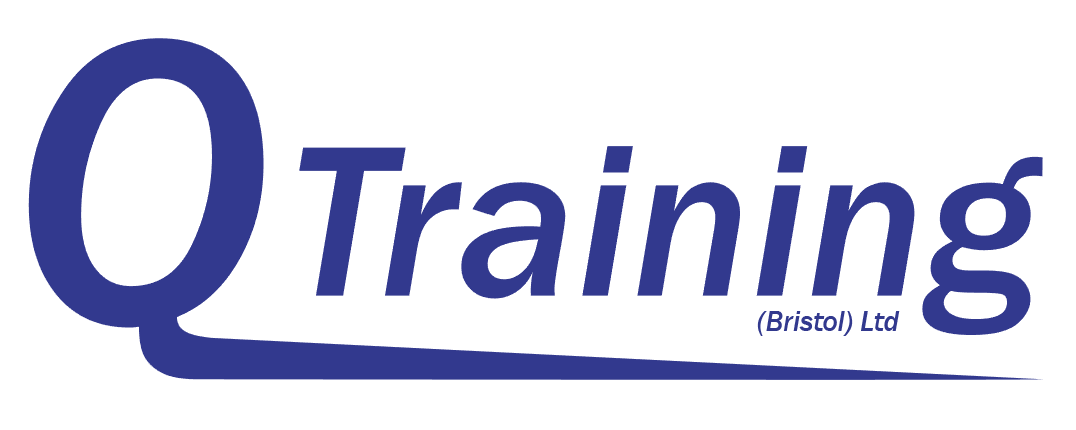 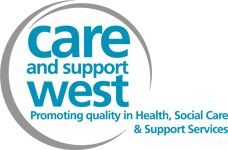 RQF and the new Adult Care Diplomas

A brief overview for  social care employers
Pete Connors
Q Training (Bristol) Ltd 
Specialist Health and Social Care Training 
A City and Guilds Assessment  Centre

peterc@qtraining.org
www.qtraining.org                               Medal for Excellence 
                                                                             Winners
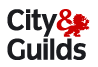 The river rushes by but some things stay the same...
NVQ to RQF timeline
NVQs early 1980’s onwards 
QCF 2008 onwards – new qualifications in Health and Social Care from 2011. 
RQF  2015 onwards across sectors, replaces QCF in Health and Social Care from 1st January 2018
Regulated Quality Framework
Designed to be a simpler system than QCF for managing qualifications regulated by Ofqual. 
Intended to give Awarding Organisations such as City and Guilds more freedom to develop and improve their own qualifications. 
Fewer design rules and greater flexibility.
Awarding organisations design qualifications to meet standards
City and Guilds (and Q Training) New Adult Care Diplomas – Jan 2018
(Adult Care, levels 2,3 & 5 – map/support the new Apprenticeship Standards)
New Level 2 Diploma in Care - Adult Care & Health - common mandatory units plus options for Adult Care and Health Care sectors – unit routes available
46 credits  
New Level 3 Diploma in Care – These have, at their heart, shared core competences with optional specialism's to meet the requirements of health and adult care services – unit routes available 
58 credits
Extensions to registrations for existing qualifications:
3565 – Dementia Awareness Awards/Certificates
L2/3 Awards extended to 31.08.19 
L2/L3 Certificates extended to 30.06.18 (will close then if not sufficient take up of over 100)
All unit routes will close in Dec 2017
4978 Level 5 Diploma in Leadership in Health and Social Care.
Residential and Management extended to 31.08.18 
Advanced Practice extended to 31.08.19
New Level 3 Diploma in Adult Care
The qualification is linked to the Lead Adult
Care Worker Trailblazer Apprenticeship and is applicable
to variety of roles, where workers have key responsibilities
for delivery of care and support and /or a level of
supervisory responsibility for others such as:
• Lead Adult Care Worker
• Lead Personal Assistant
• Key Worker
• Domiciliary Care Worker
• Senior Care Assistant
• Support Worker
New Level 2 Diploma in Adult Care
The Level 2 Diploma in Care is linked to the Adult Care Worker Trailblazer Apprenticeship and is applicable to workers who have roles with responsibilities for delivery of care and support such as: 
    Adult Care Worker
    Care Assistant 
    Support Worker 
    Personal Assistant
New - Level 3 Diploma  in adult care  Example for L3 in care home for older people
Group A Mandatory 
201 Safeguarding and protection  			3 
202 Responsibilities of a care worker 			2 
301 Personal development  				3
302 Health, safety and well-being 			6
 303 Communication 					3 	
304 Effective handling of information 			2  
305 Duty of care  					1  
306 Equality and inclusion  				2  
307 Person centred approaches  			6 
              							28  credits 
Groups B,C and D on next slide
Option B  Min 12 credits  
310 Specific communication needs 			4 
342 Support infection prevention and control 	2 
344 Administer medication to individuals		 5 
364 End of life and dementia care			 2  
366 Knowledge, skills and behaviour expected of
 a Lead Adult Care Worker 			3 
						 		16 credits 
 Option C
 363 Understand the process and experience of 
dementia					3
309  Understand mental health			3	
								6 credits
Option D Max 8 Credits  
228 Support individuals to eat and drink 		2	
241 Support individuals - personal care 		2 
244 Move and position				4 
								8 credits 

							Total 	58 credits
New: Diplomas in Adult Care Launch: January 1st 2018
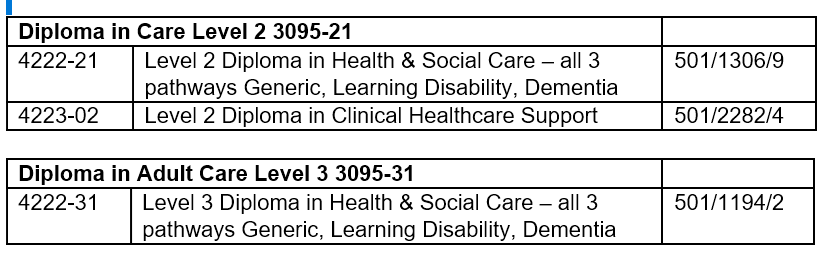 3095-91 Unit route for L2 Diploma in Care
3095-92 Unit route for L3 Diploma in Adult Care
17 January 2018
End Point Assessment requirements/tests  Skills for Care
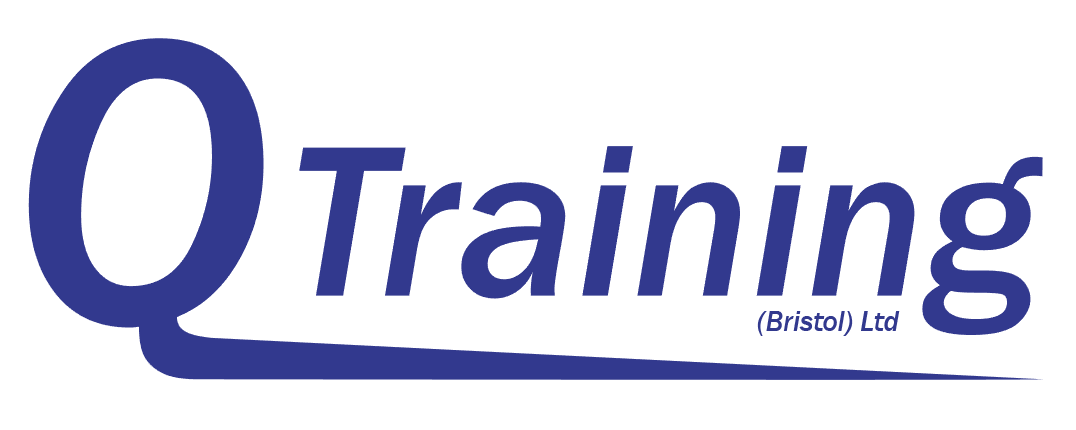 Pete Connors
Q Training (Bristol) Ltd 
www.qtraining.org
peterc@qtraining.org
07813373009